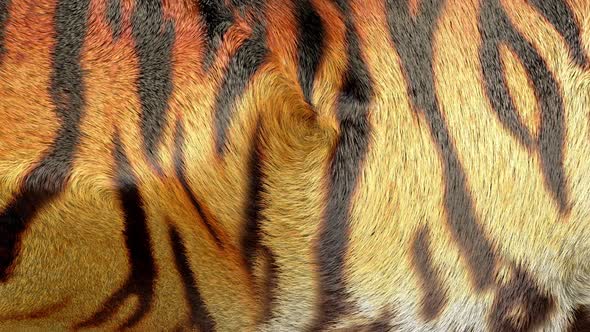 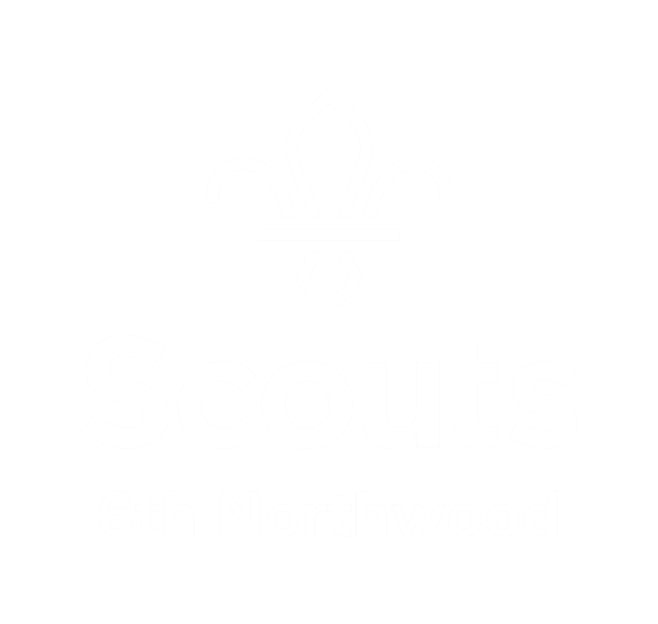 Guess the AnimalQuiz
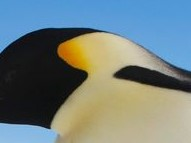 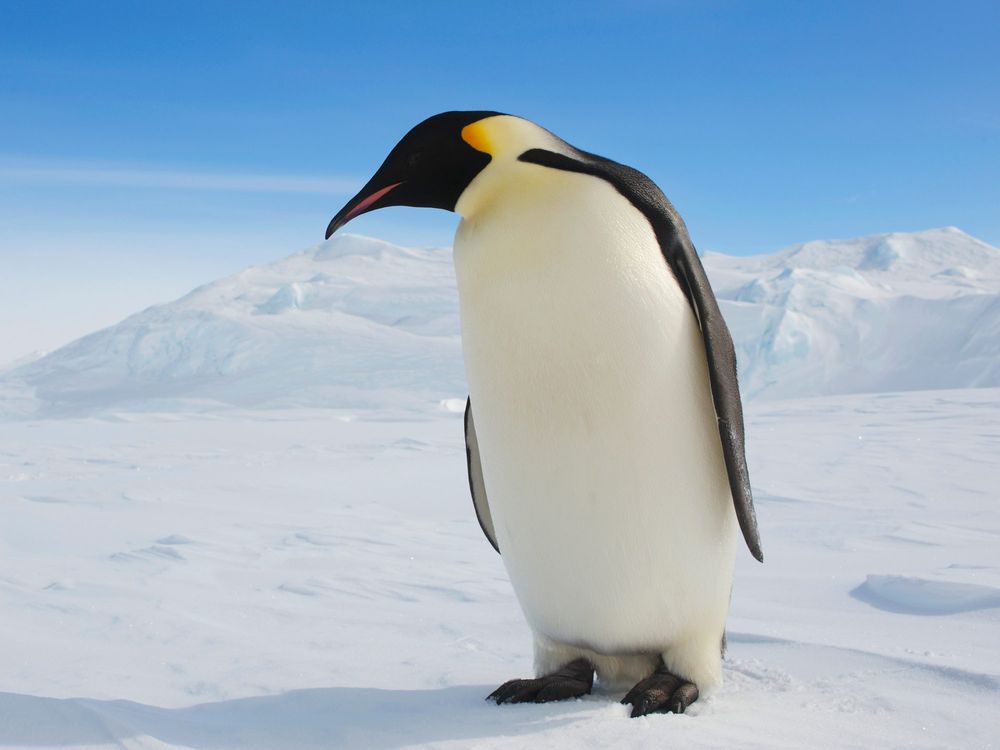 Penguin
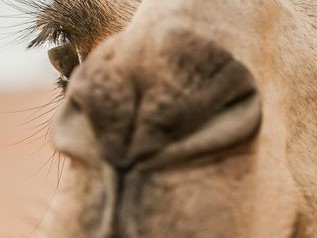 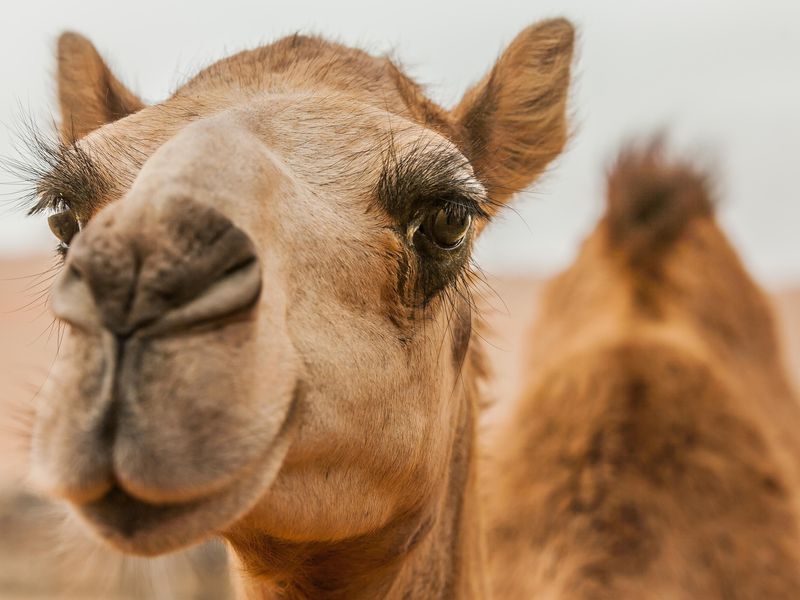 Camel
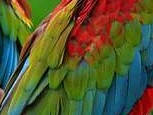 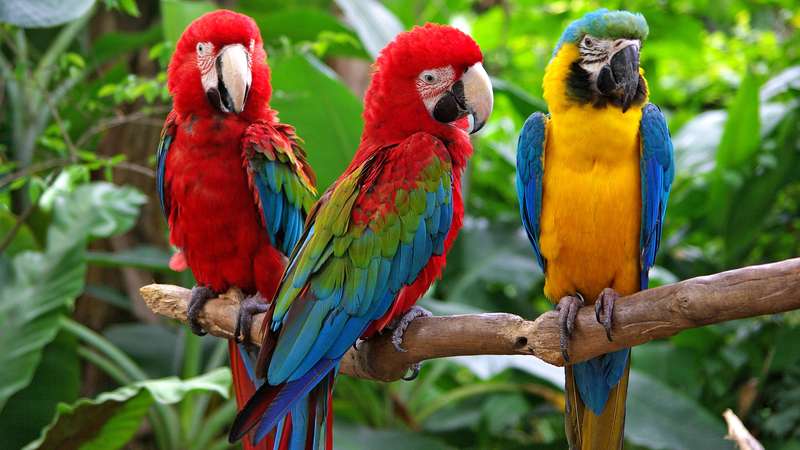 Parrots
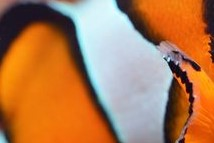 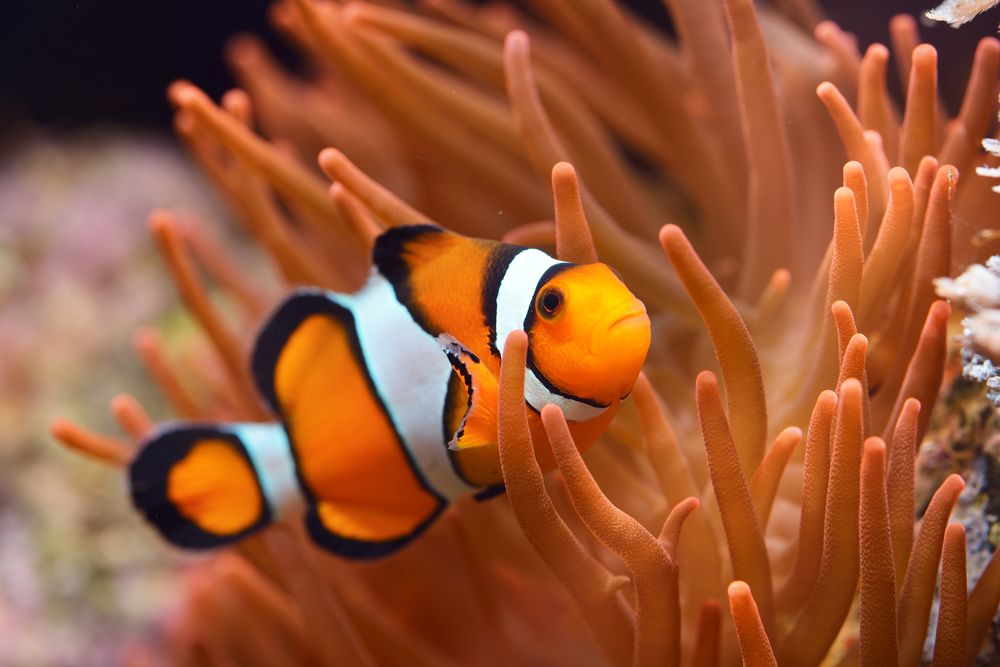 Clownfish
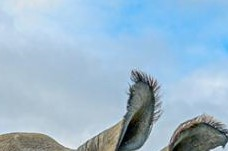 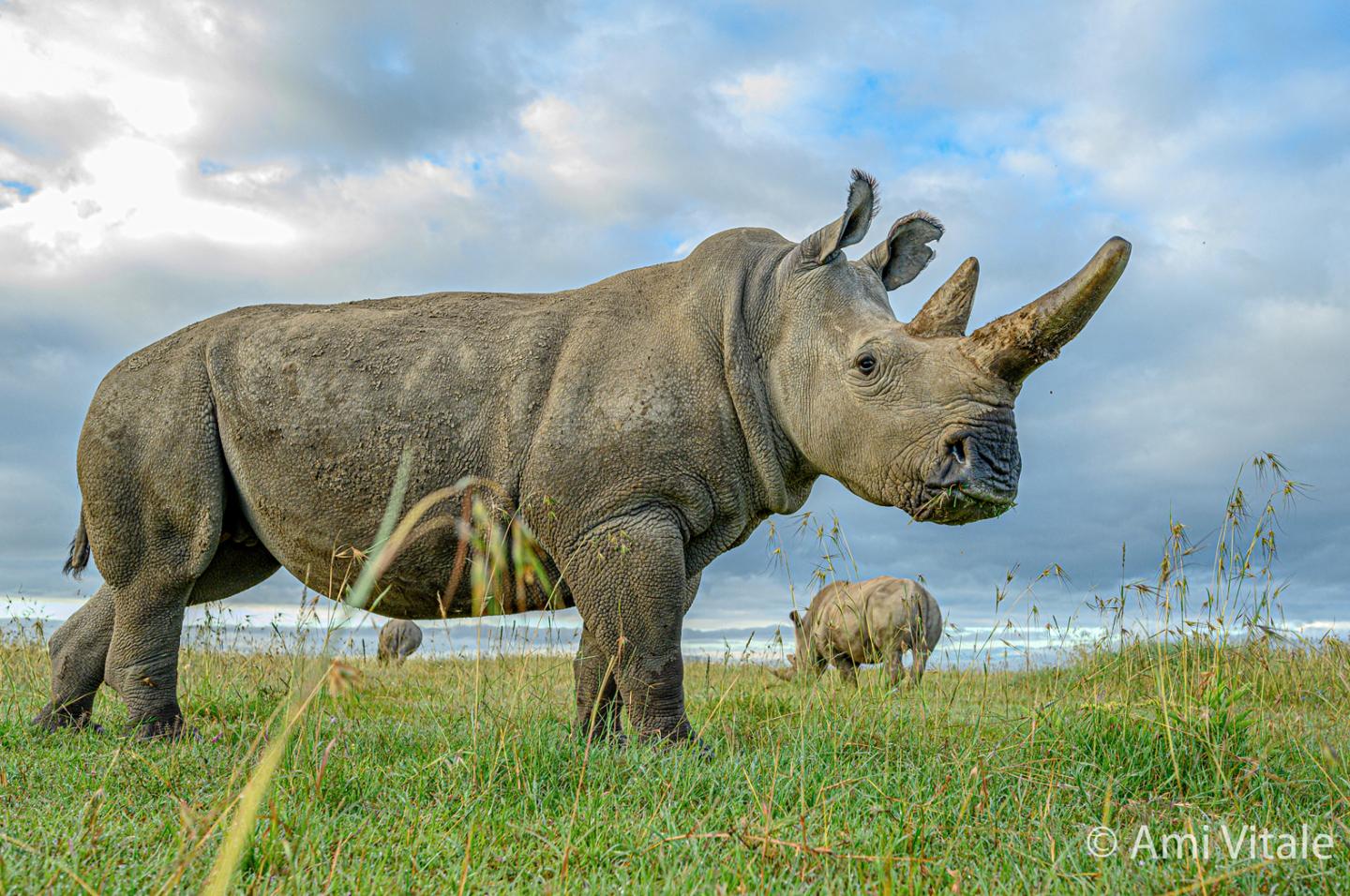 Rhinoceros
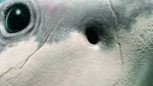 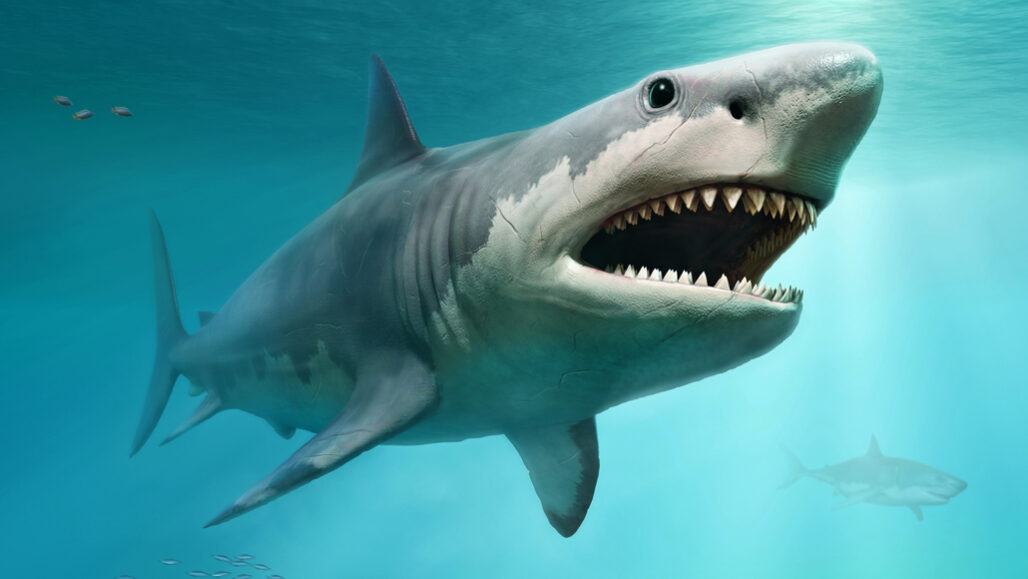 Shark
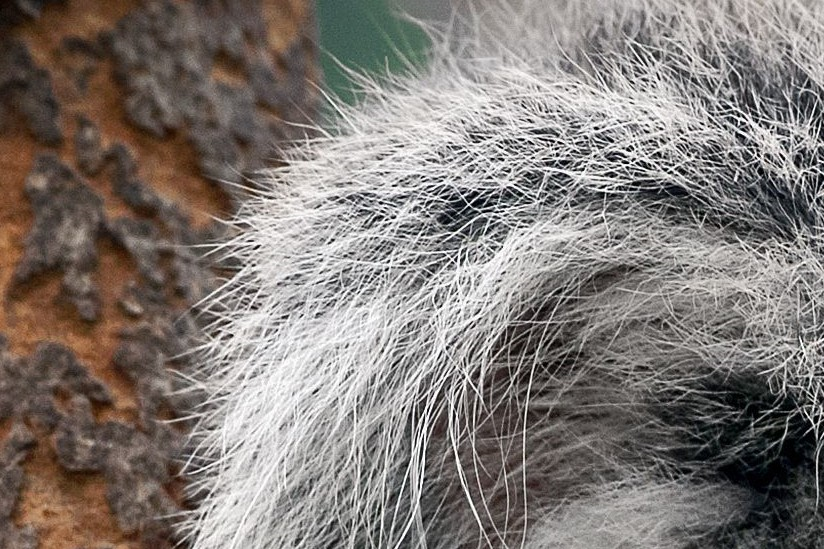 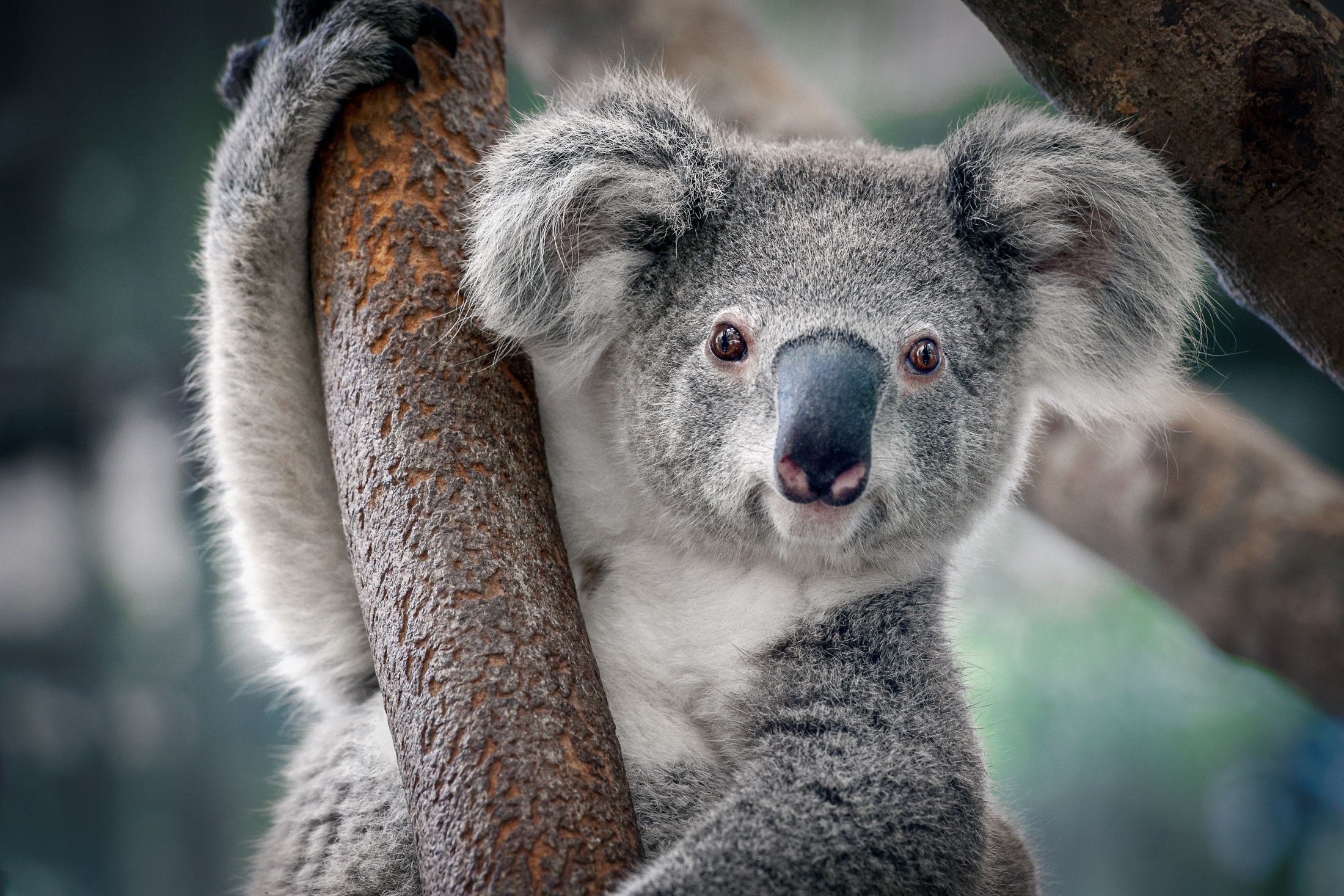 Koala
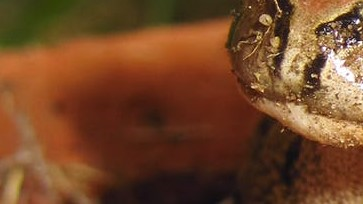 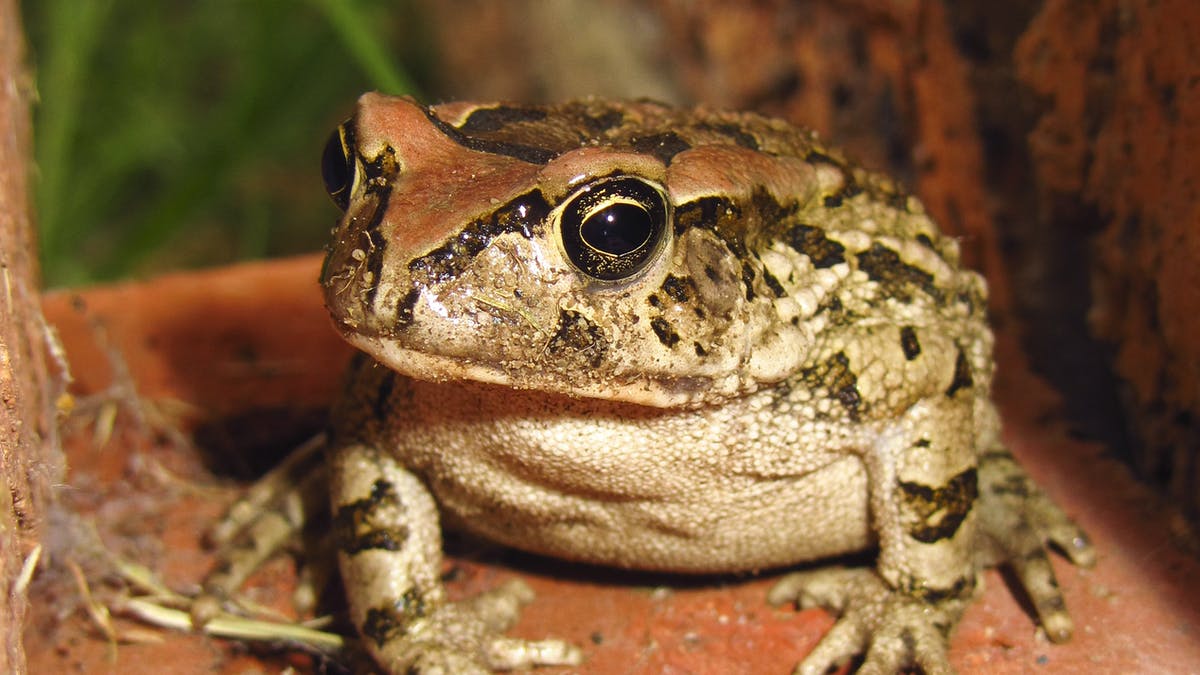 Frog
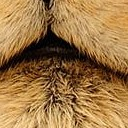 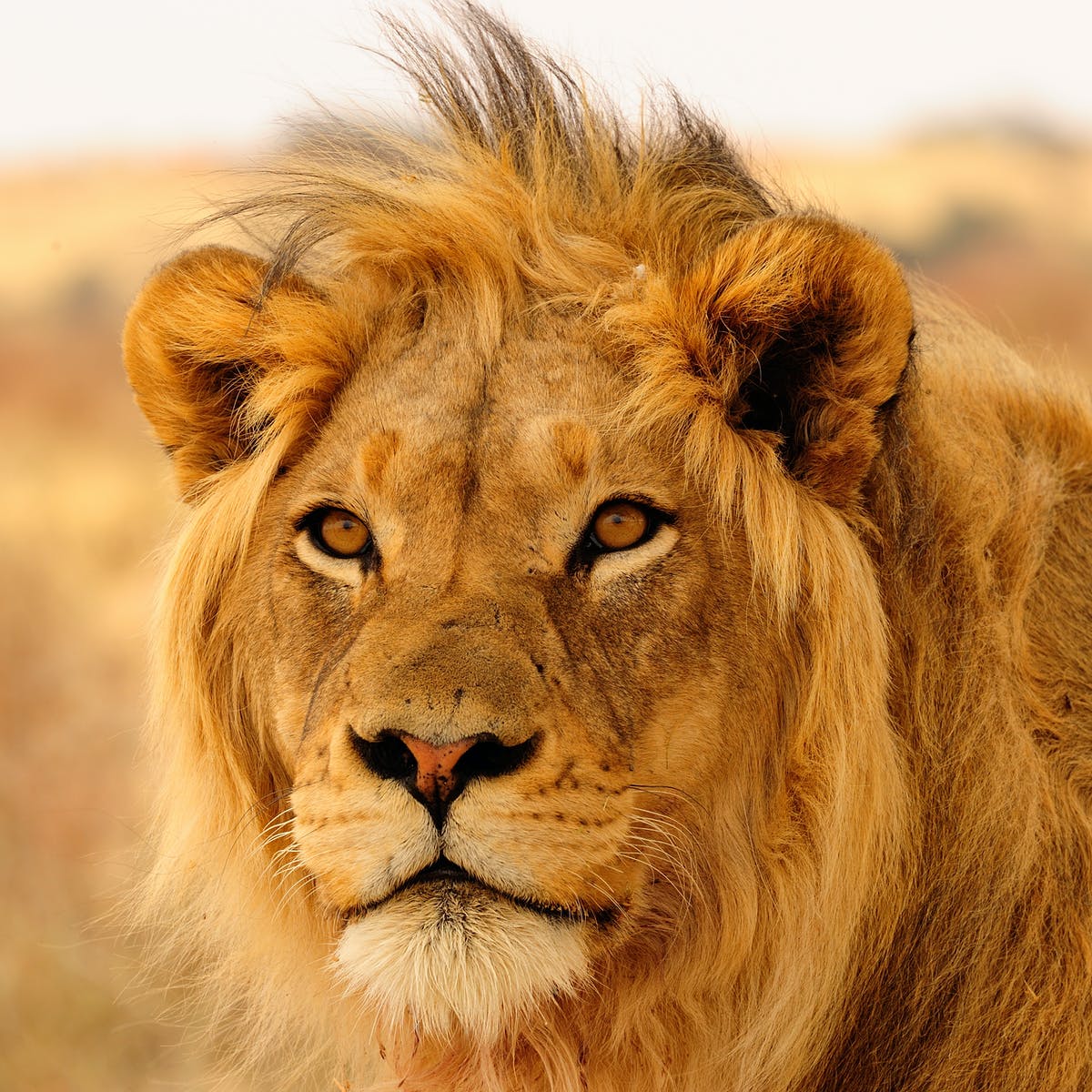 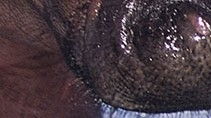 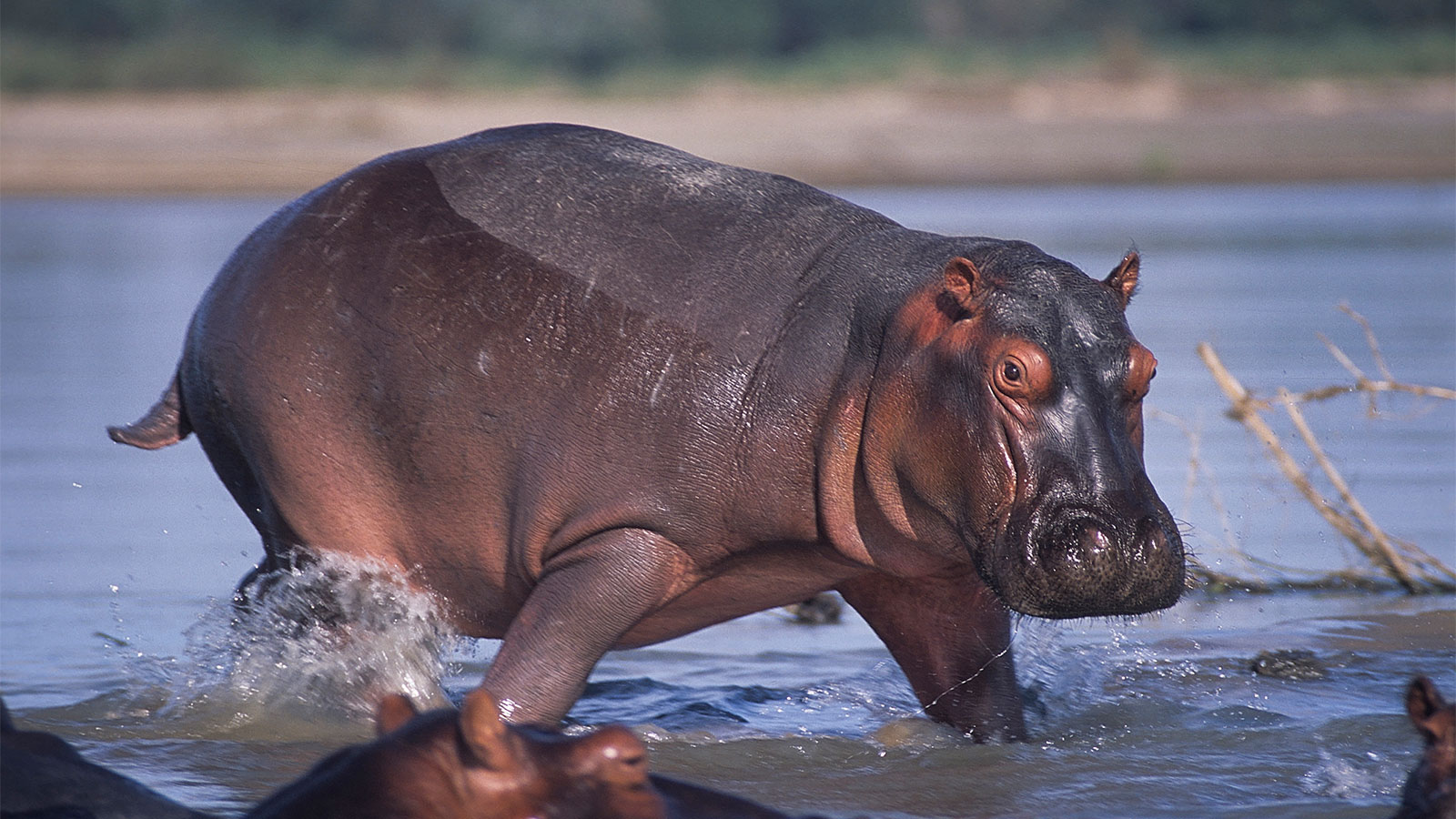 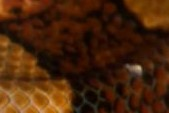 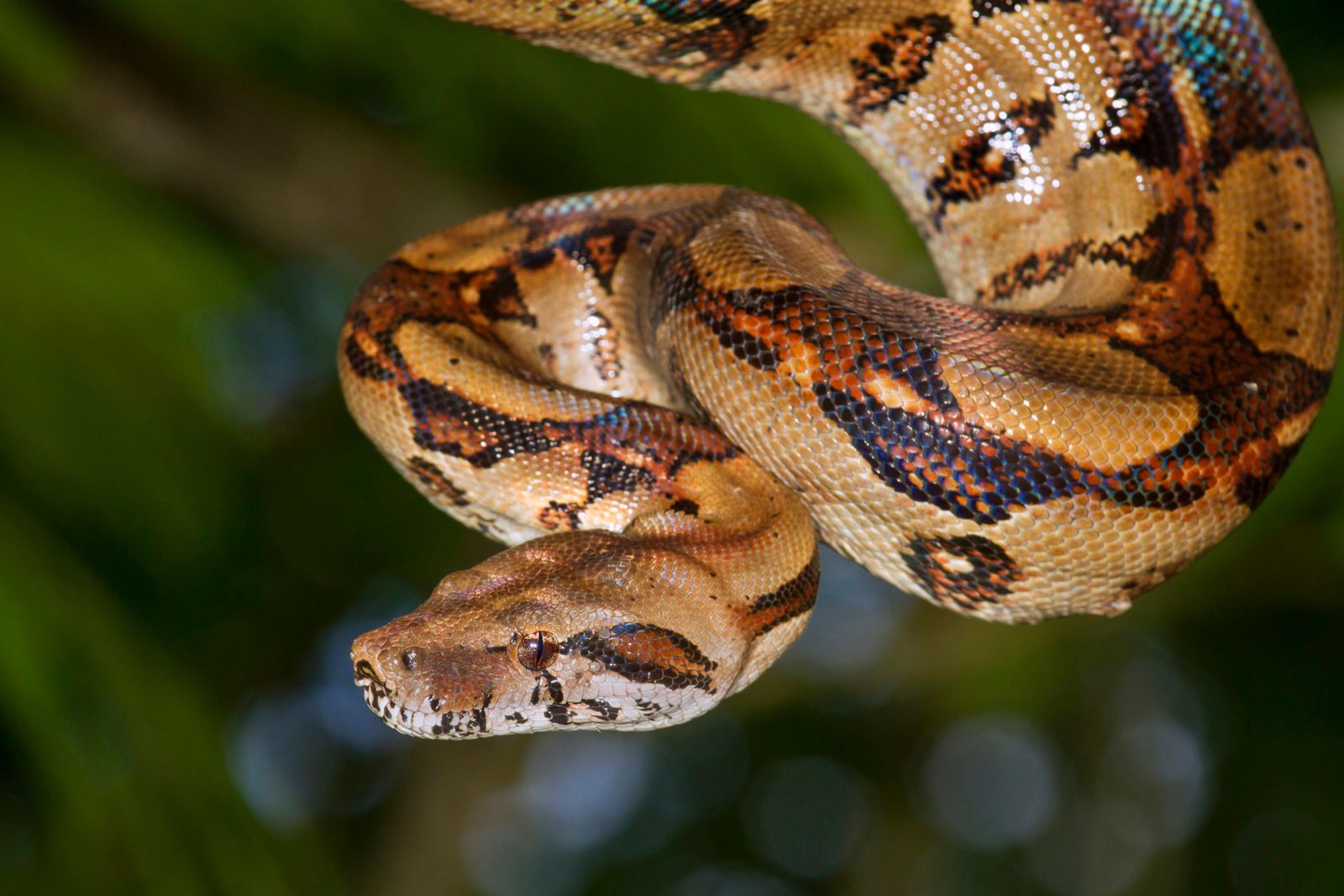 Boa  Constrictor